Звіт про роботу методичного об’єднання вчителів суспільно – гуманітарного циклу
Методичне об‘єднання працює над проблемою :“ Використання педагогічних технологій навчання з метою стимулювання креативності учнів ”
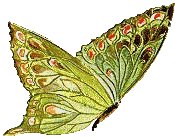 Методичне об’єднання налічує 7 вчителів
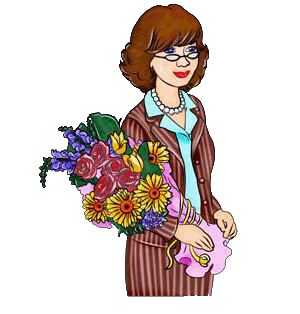 Дерун Н. І.
Юрченко Г. Г.
Юрченко М. Л.
Усата А. І.
Морковкіна К. І.
Салатовка Л. М.
Майна Л. О.
Проблемні питання, над вирішенням яких працюють члени методичного об’єднання  :
“ Гра на уроках іноземної мови ” (Морковкіна К. І.)
“ Використання інтерактивних технологій на уроках історії ” (Юрченко М. Л.)
“ Впровадження технологій ОЗОН на уроках української мови ” (Дерун Н. І.) 
“ Інтерактив на уроках української літератури ” (Салатовка Л. М.)
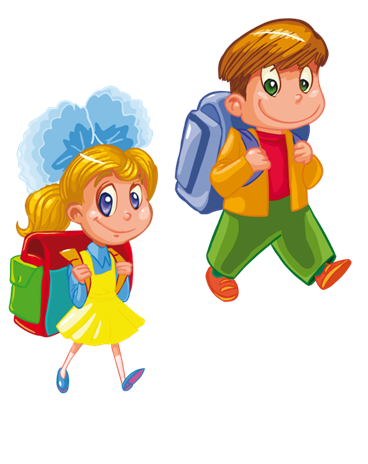 У 2013 – 2014 н. р. МО розглянуло такі проблемні питання:
Метод проектів на уроках суспільно-гуманітарного циклу
“ Обдарованість дитини ”
“ Впровадження інтерактивних технологій ”
Обговорення відкритих уроків
“ Впровадження технологій креативного навчання ”
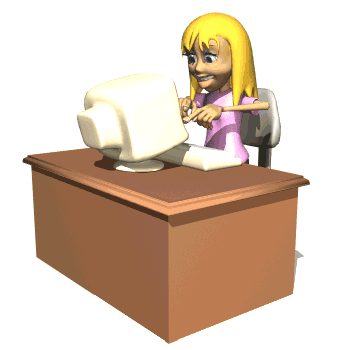 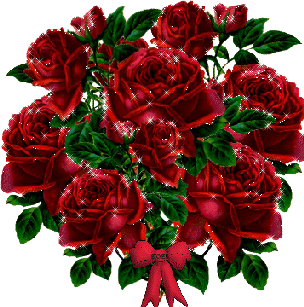 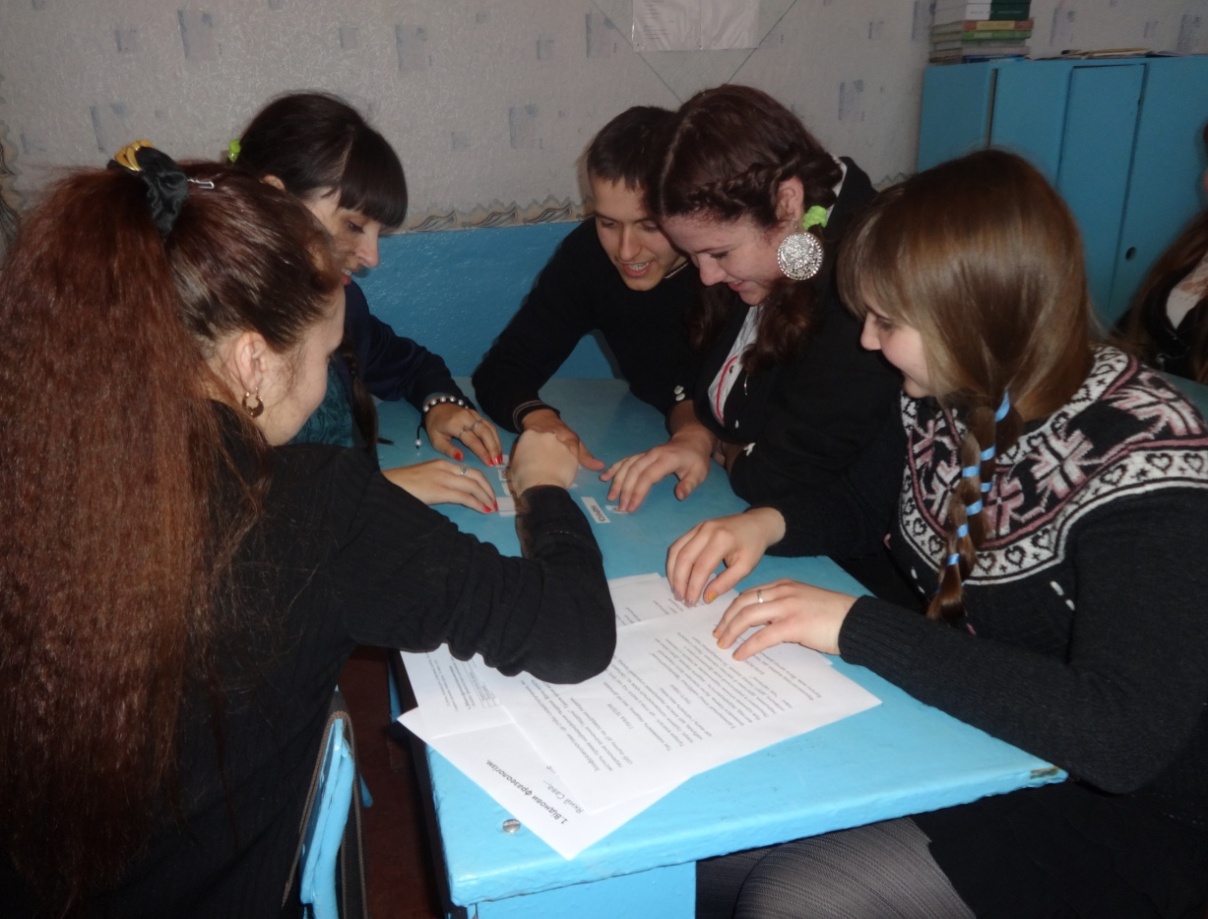 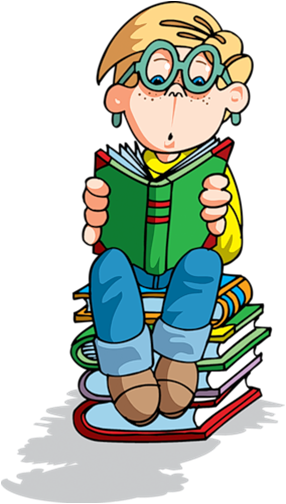 Атестація 2013 – 2014 н. р.
У 2013 – 2014 н. р. проведено 7 відкритих уроків. Найкращі з них:
“ Багатозначність, синонімія, антонімія фразеологізмів ” ( Дерун Н. І. Укр. мова,10 клас)
“ Дні тижня ” (Морковкіна К. І. Іноземна мова, 3 клас )
“ Правописание  цы ци ” ( Майна Л.О. Русский язык, 5 клас)
“ Проблема метафоричного світобачення в оповіданні Ф. Кафки “ Перевтілення ” 
 (Усата А. І. Світова література, 11 клас)
Звіт по самоосвіті Морковкіної К. І.
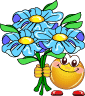 Проведено предметні тижні
Українська мова та література ( листопад )
Правознавство ( грудень )
Історія ( січень )
Світова література ( лютий )
Іноземна мова ( квітень )
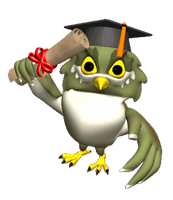 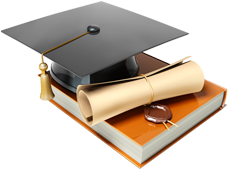 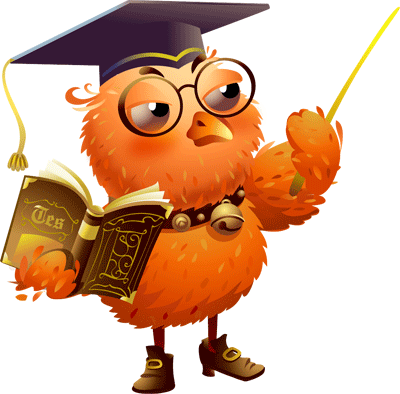 Тематичні лінійки
“ Слово рідне ” ( До Дня української писемності )
“ Минуще все, а рідне слово вічне ”
 ( До Міжнародного дня рідної мови )
“ Наш Кобзар ”
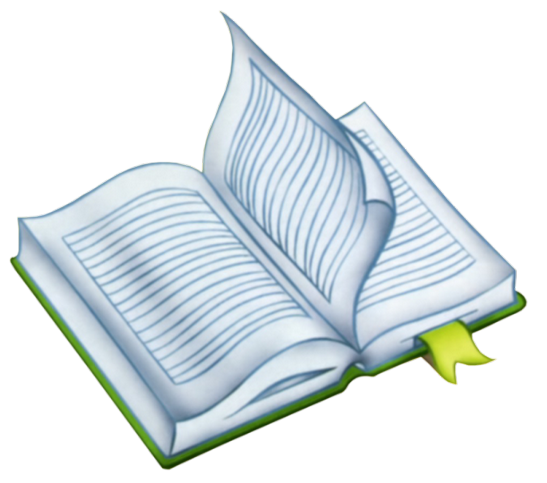 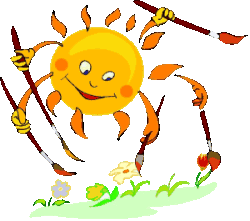 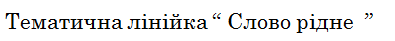 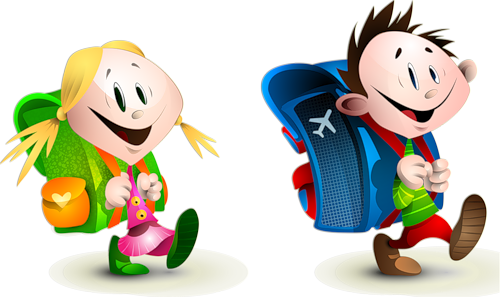 Участь у відзначенні ювілею Т. Г. Шевченка
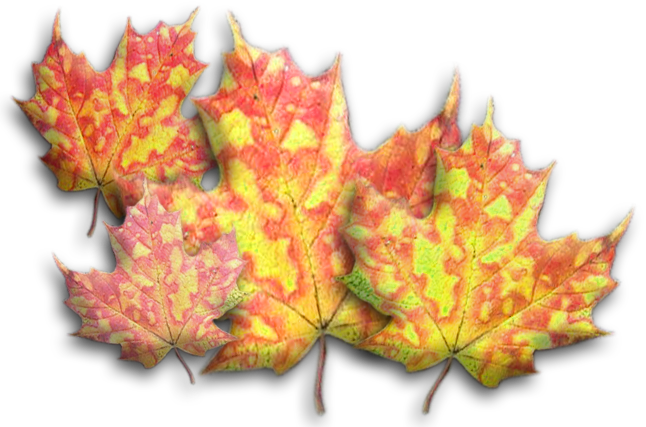 Участь у конкурсах
“ Грінвіч ” (Іноземна мова)
“ Ведмежонок ” ( Російська мова )
“ Соняшник ” ( Українська мова )
Конкурс імені П. Яцика 
     Патлаха Т. І місце 
    Жалило С. ІІ місце
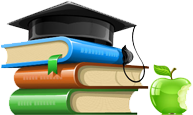 Результативність участі в ІІ турі Всеукраїнських олімпіад
Правознавство
Іваник А. (9 клас) – 1 місце
Палкан І. (11 клас) – 3 місце
 Українська мова і література 
Алєксєєнко А. (7 клас) – 3 місце 
Іваник А. (9 клас) – 3 місце
Жалило С. (10 клас) - 3 місце
Патлаха Т. (11 клас) - 1 місце
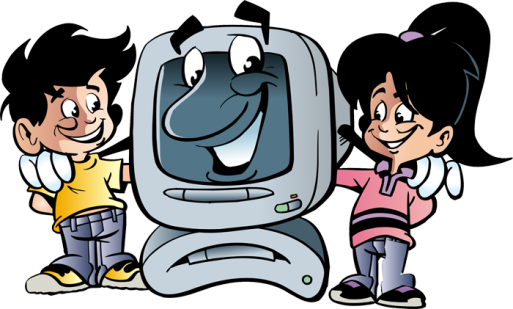